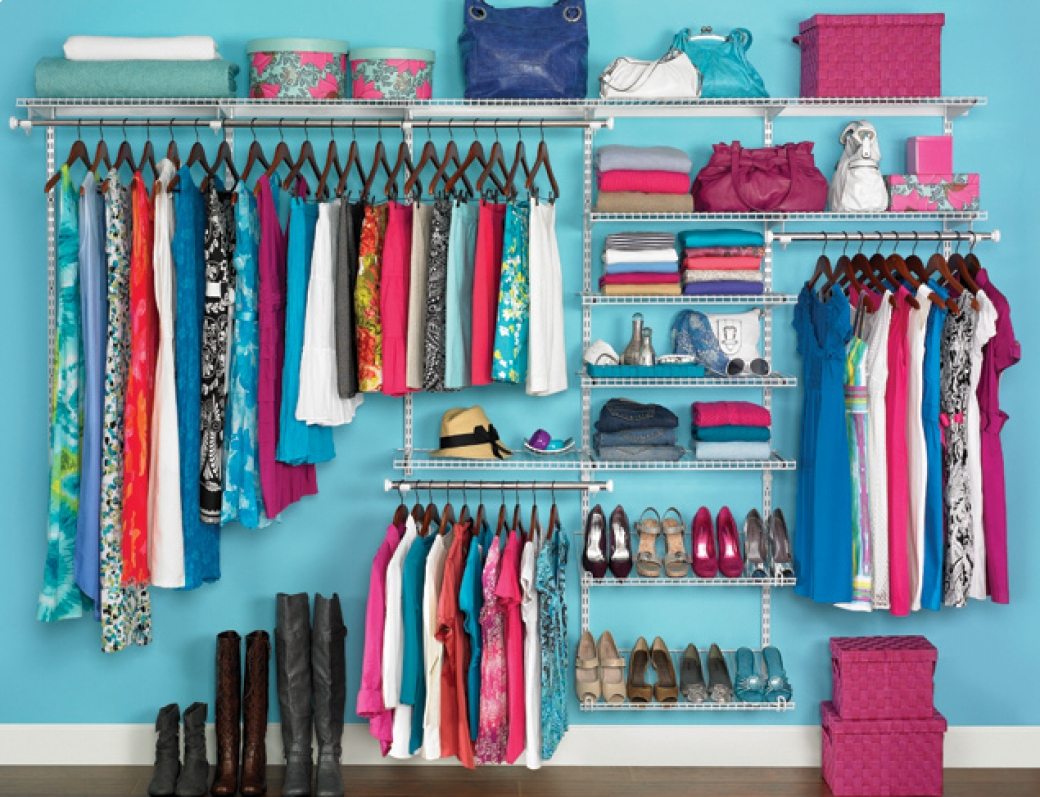 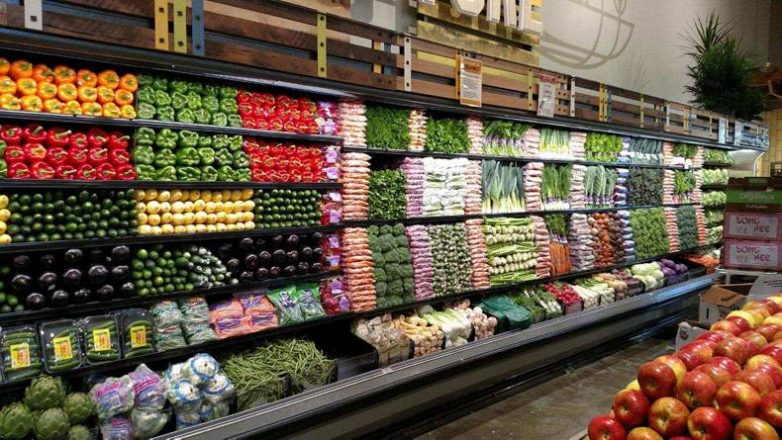 Что 
объединяет 
эти картинки?
Лекция №3Классификация зубочелюстных аномалий. Методы исследования детей с зубочелюстными аномалиями
ФГБОУ ВО ОрГМУ Минздрава России
Кафедра терапевтической стоматологии
Преподаватель: ассистент кафедры терапевтической стоматологии
Керриган А.В
Классификация Энгля
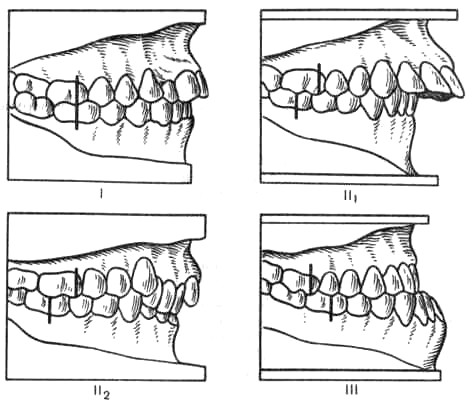 I класс
Первый класс характеризуется нормальным смыканием моляров. 
Мезиально-щечный бугор 1го моляра верхней челюсти РАСПОЛАГАЕТСЯ в межбугровой фиссуре 1го моляра нижней челюсти. Все изменения происходят впереди моляров.
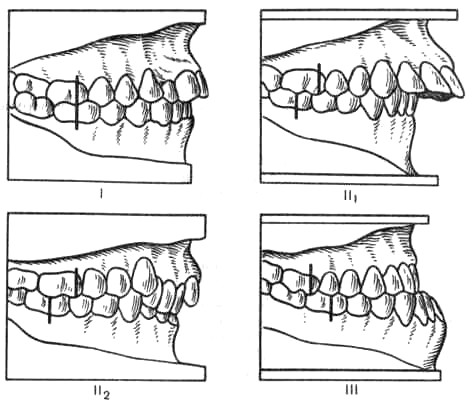 II класс
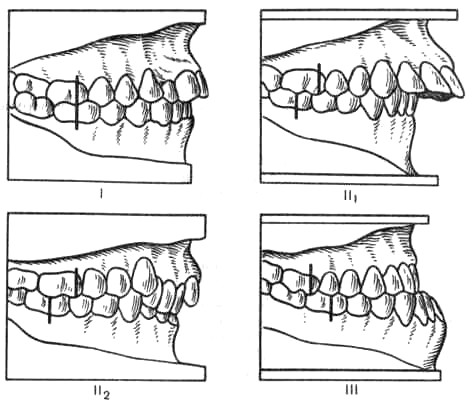 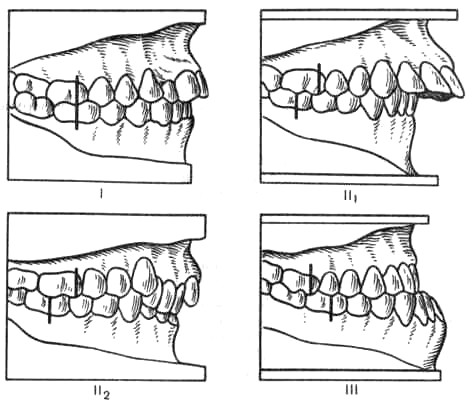 Второй класс характеризуется нарушением смыкания моляров, при котором МЩ бугор 1го моляра в/ч располагается ВПЕРЕДИ межбугровой фиссуры 1го моляра н/ч.
Выделяют 2 подкласса! 
1 п-сс: протрузия (верхние резцы наклонены в губном направлении)
2 п-сс: ретрузия (верхние резцы наклонены небно
III класс
Третий класс характеризуется нарушением смыкания моляров, при котором МЩ бугор 1го моляра в/ч располагается ПОЗАДИ межбугровой фиссуры 1го моляра н/ч.
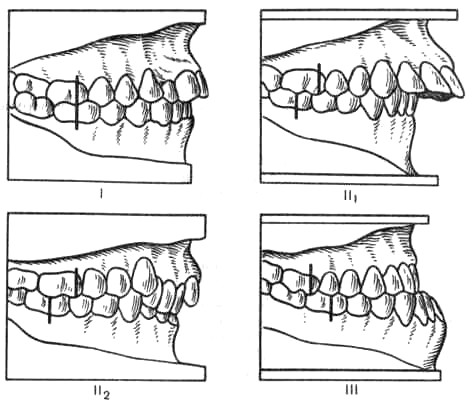 Классификация Персина
I. Аномалии окклюзии зубных рядов
II. Аномалии окклюзии пар зубов-антагонистов
I. Аномалии окклюзии зубных рядов
1.1 Боковой участок
1.2. Фронтальный участок

Каждый участок рассматривается в 3х осях:

Сагиттальная
Вертикальная
Трансверзальная
1.1. Боковой участок
1.1.1. По сагиттали:   
Дистальная
Мезиальная окклюзия
1.1.2. По вертикали: 
Дизокклюзия
1.1.3. По трансверсали:
Перекрестная окклюзия (вестибулоокклюзия, палатиноокклюзия, лингвоокклюзия)
1.1.1. По сагиттали:дистальная окклюзия (II класс по Энглю)
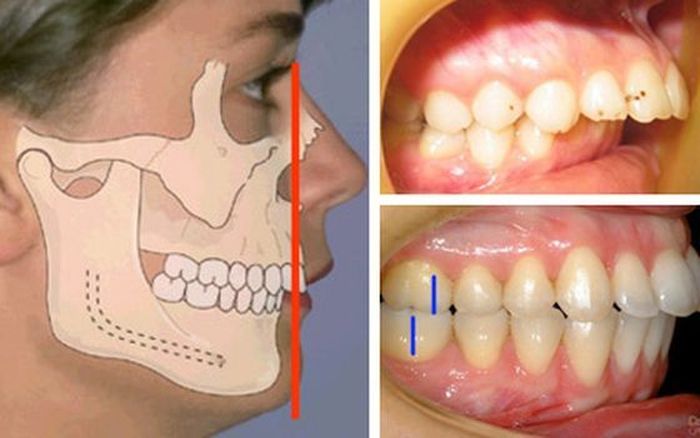 1.1.1. По сагиттали:мезиальная окклюзия (III класс по Энглю)
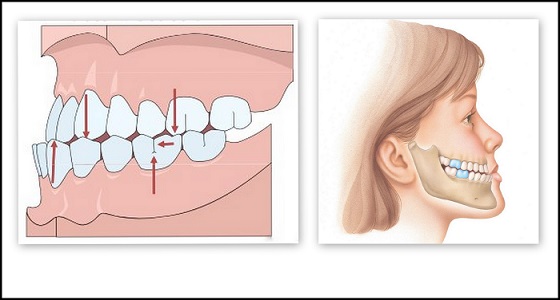 1.1.2. По вертикали: Дизокклюзия
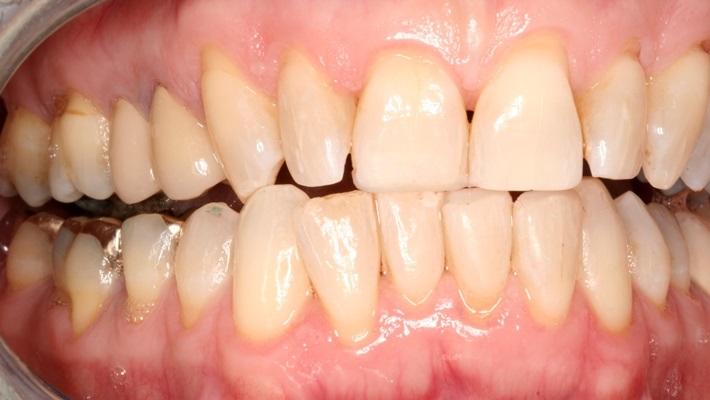 1.1.3. По трансверсали: Перекрестная окклюзия
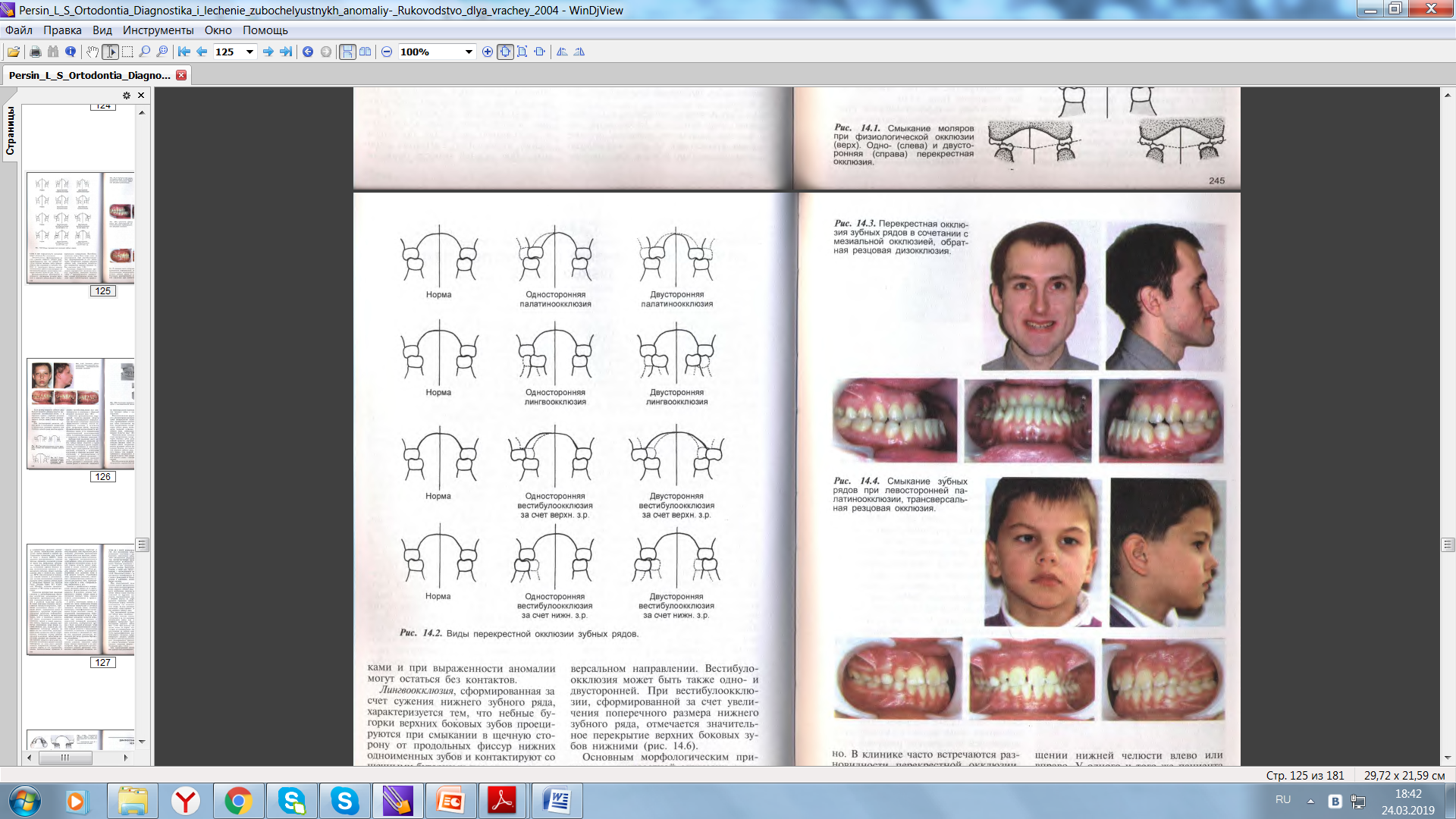 1.2. Фронтальный участок
1.2.1 По сагиттали:
Сагиттальная резцовая дизокклюзия
Обратная резцовая окклюзия
Обратная резцовая дизокклюзия
1.2.2. По вертикали:
Вертикальная резцовая дизокклюзия
Прямая резцовая окклюзия
Глубокая резцовая окклюзия
Глубокая резцовая дизокклюзия
1.2.3. По трансверсали:
Трансверсальная резцовая окклюзия
Трансверсальная резцовая дизокклюзия
1.2.1 По сагиттали:Сагиттальная резцовая дизокклюзия
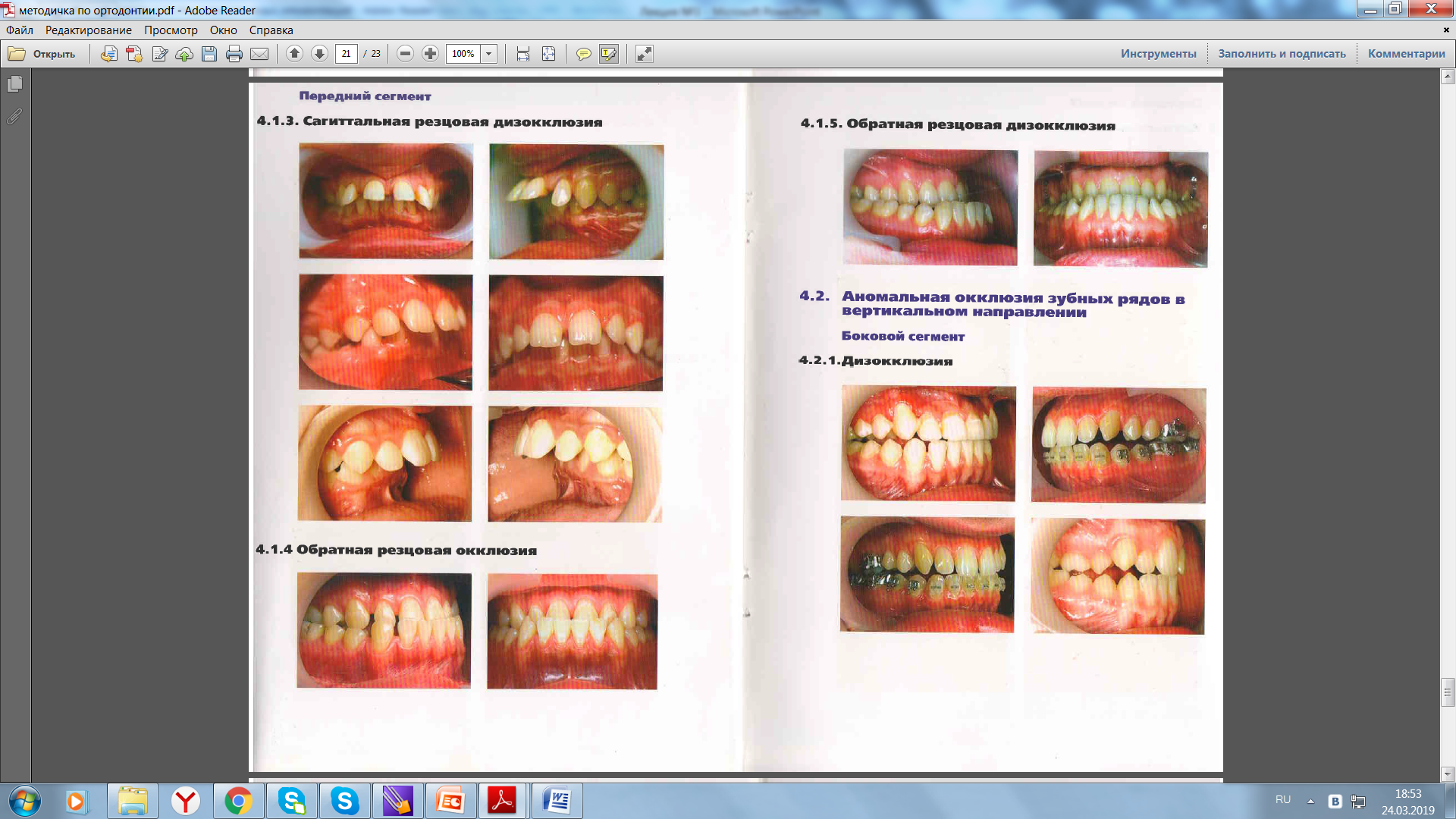 1.2.1 По сагиттали:обратная резцовая окклюзия
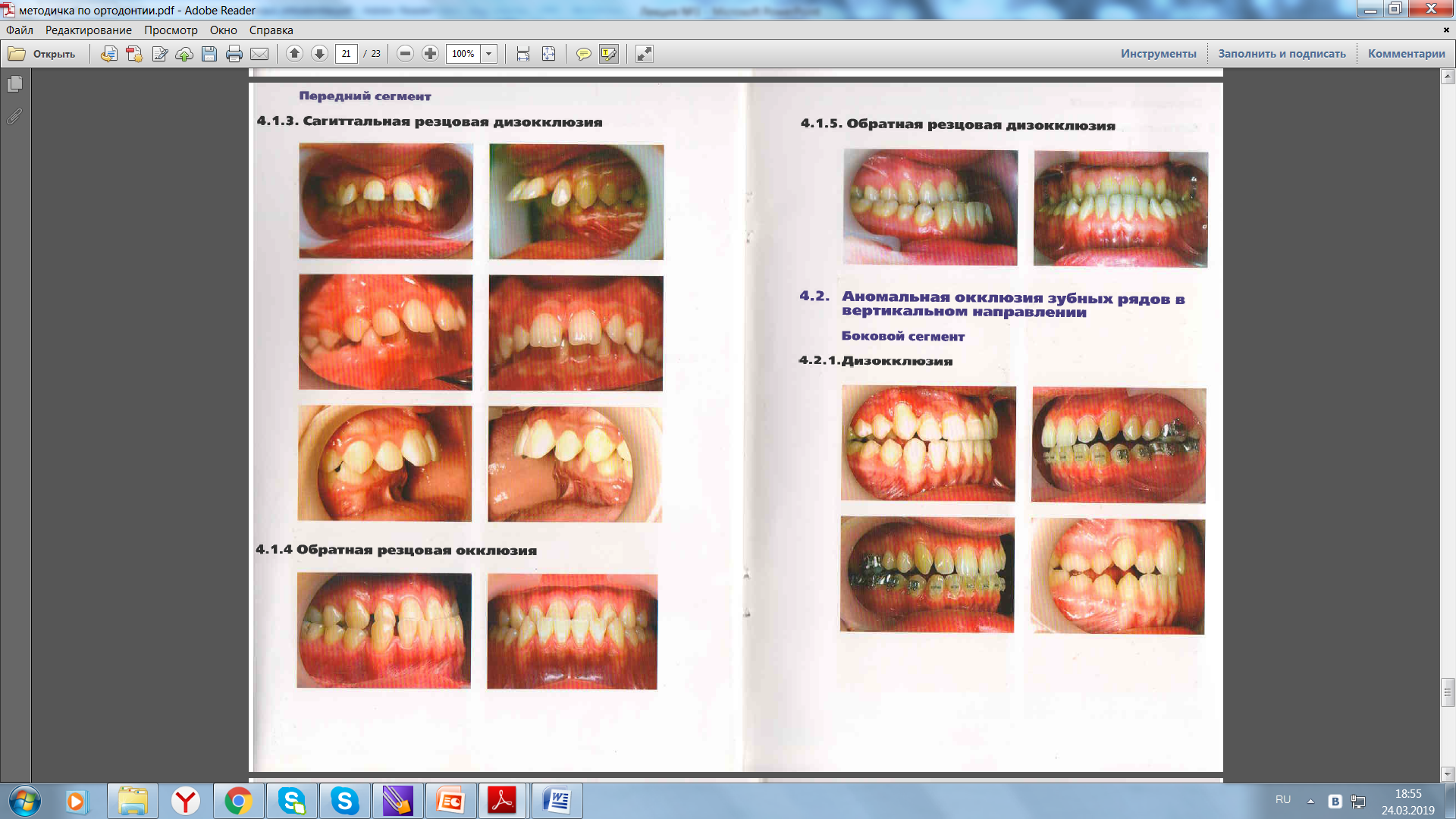 1.2.1 По сагиттали:обратная резцовая дизокклюзия
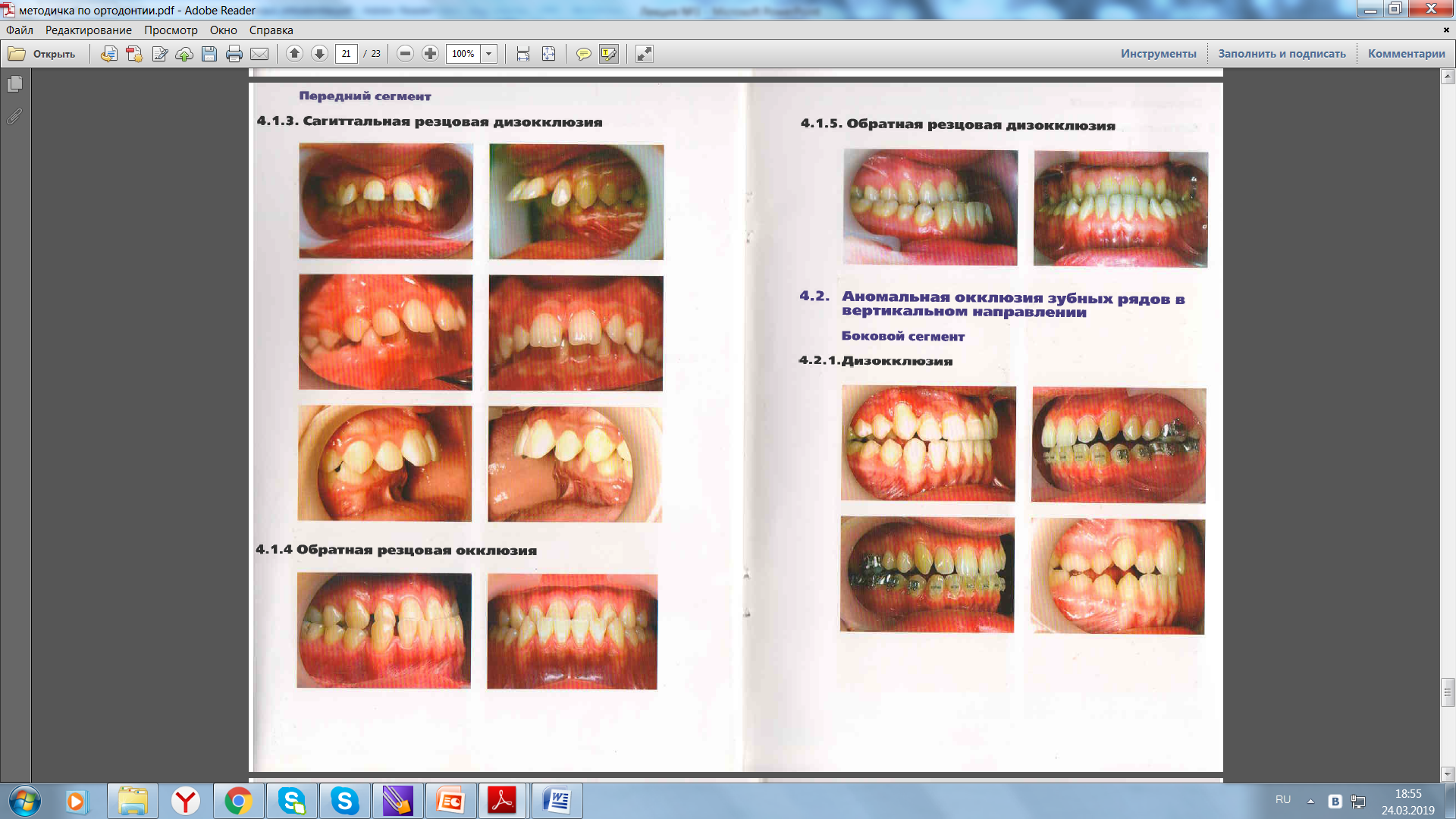 1.2.2. По вертикали:Вертикальная резцовая дизокклюзия
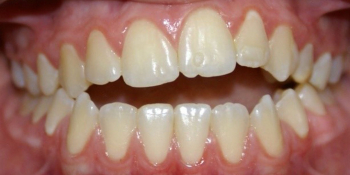 1.2.2. По вертикали:Прямая резцовая окклюзия
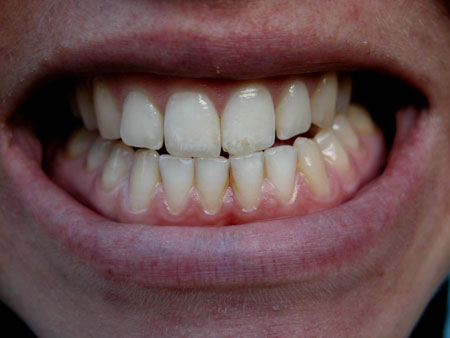 1.2.2. По вертикали:Глубокая резцовая окклюзия
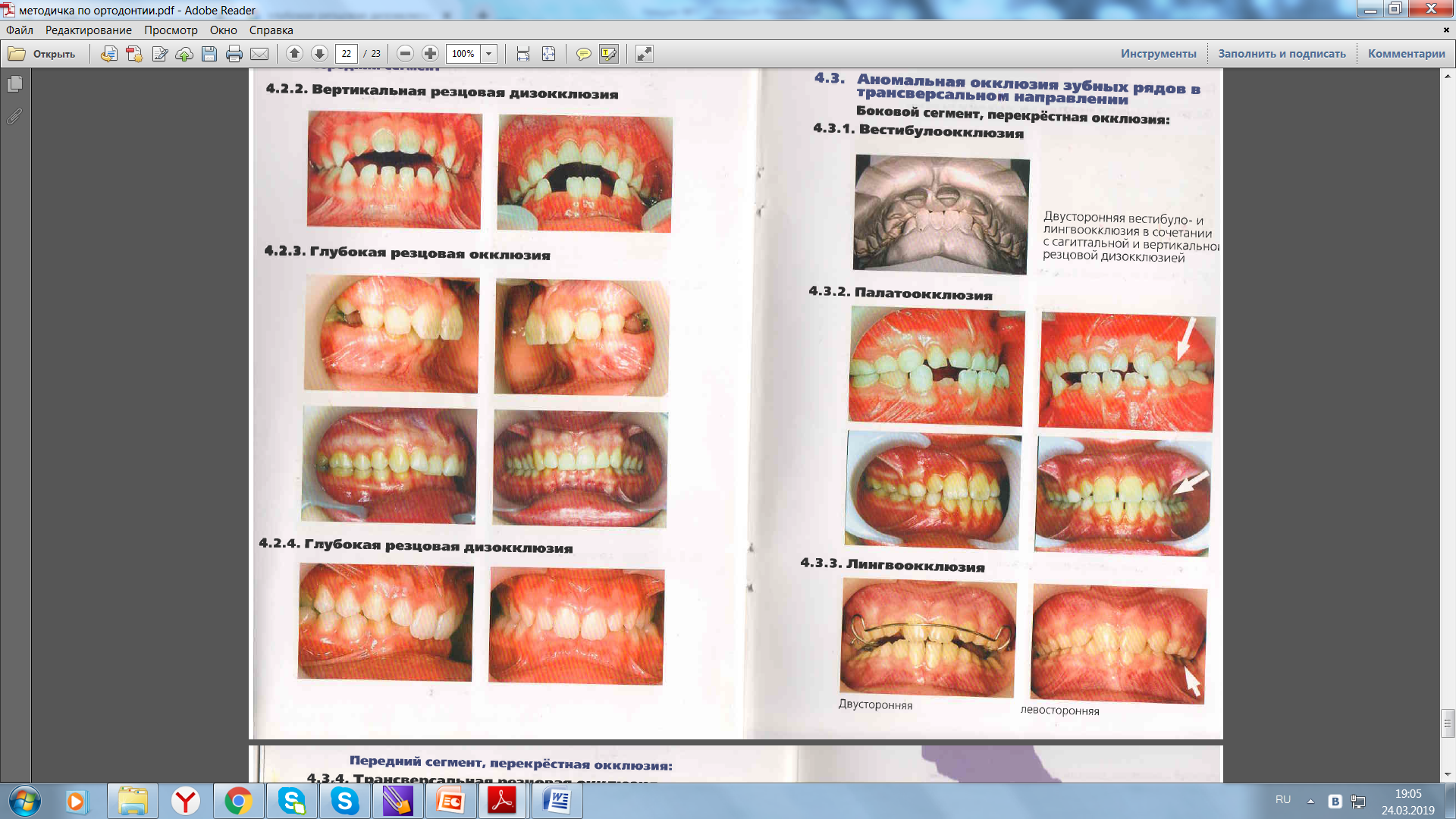 1.2.2. По вертикали:Глубокая резцовая дизокклюзия
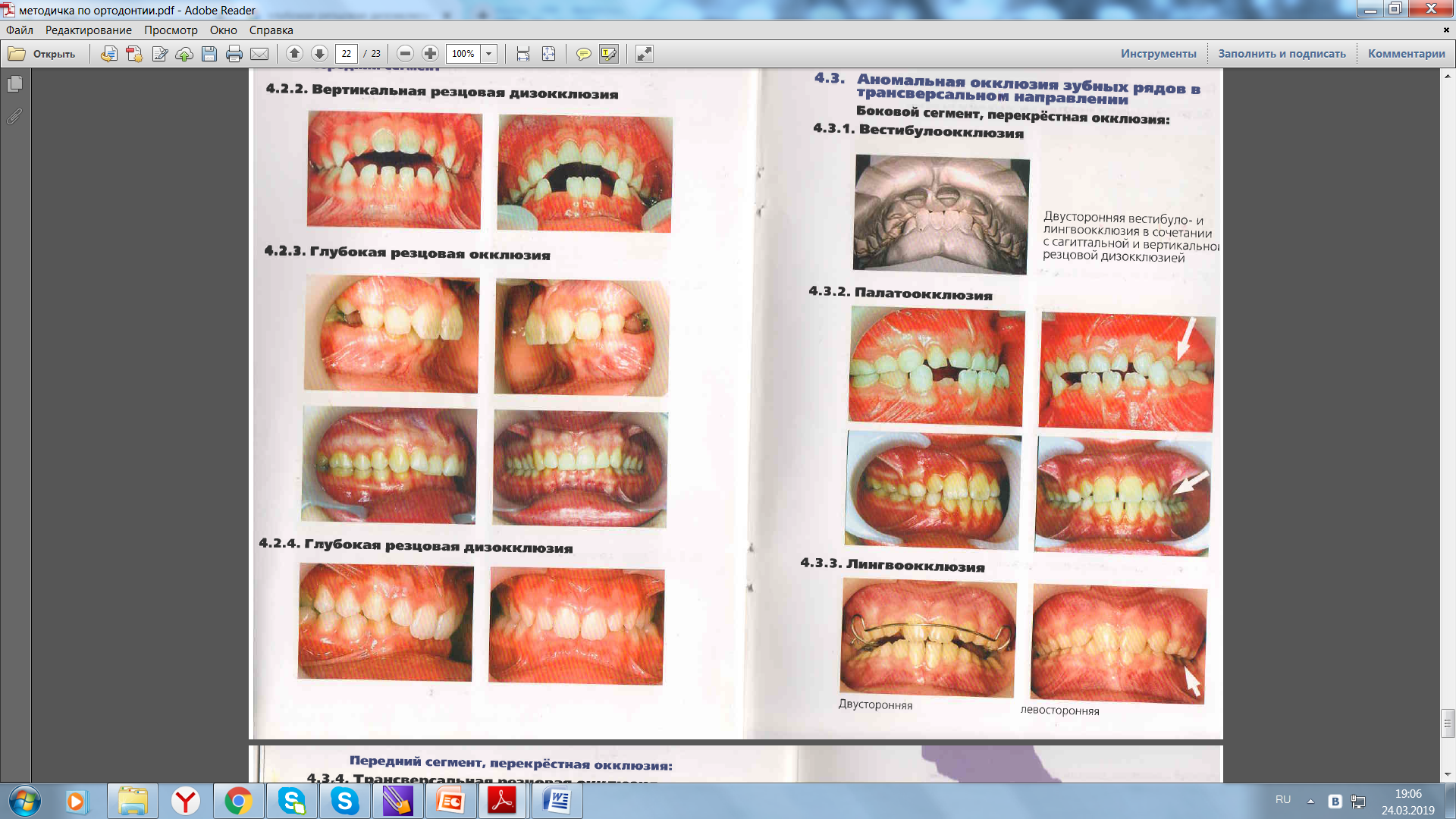 1.2.3. По трансверсали:Трансверсальная резцовая окклюзия
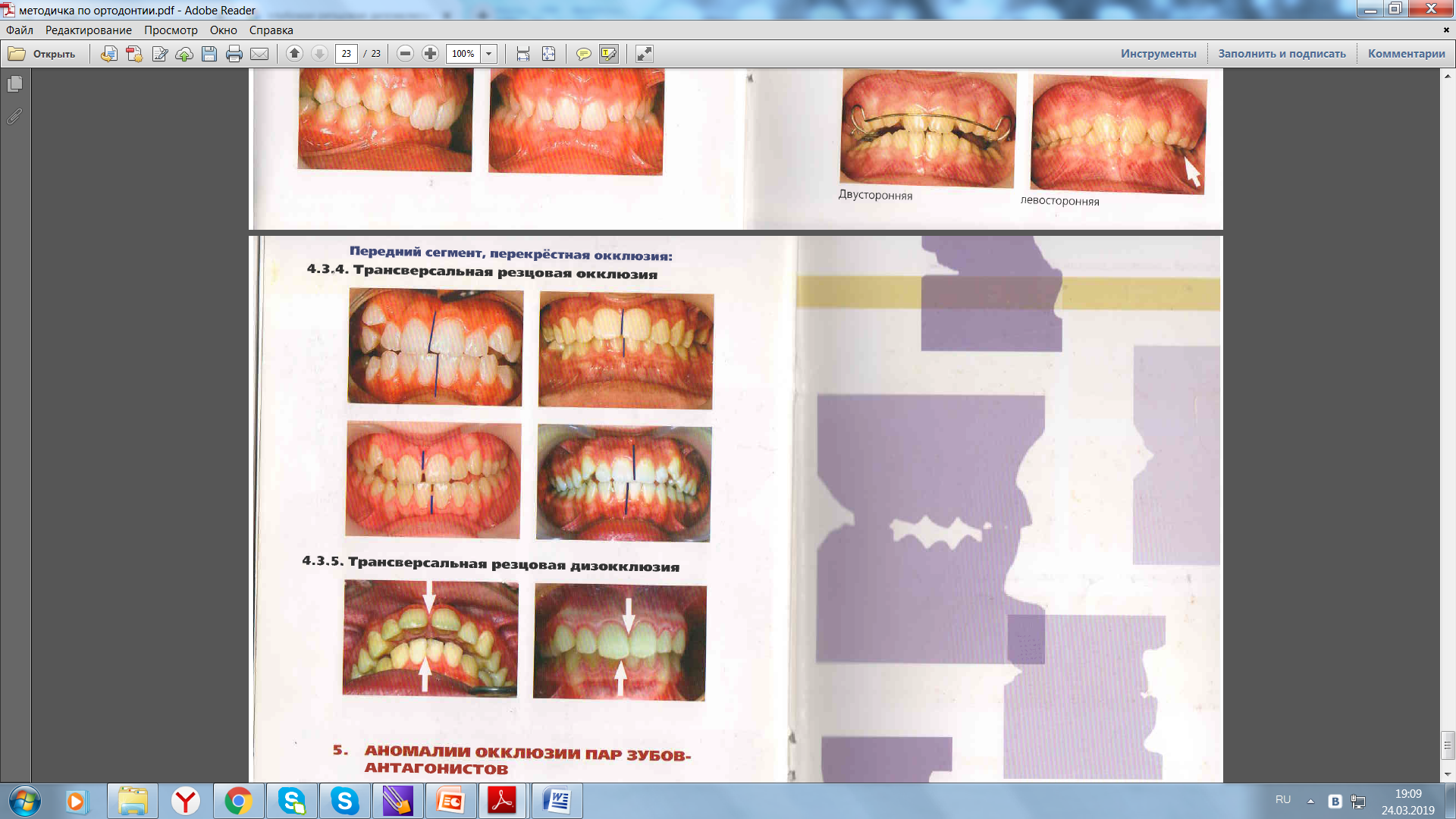 1.2.3. По трансверсали:Трансверсальная резцовая дизокклюзия
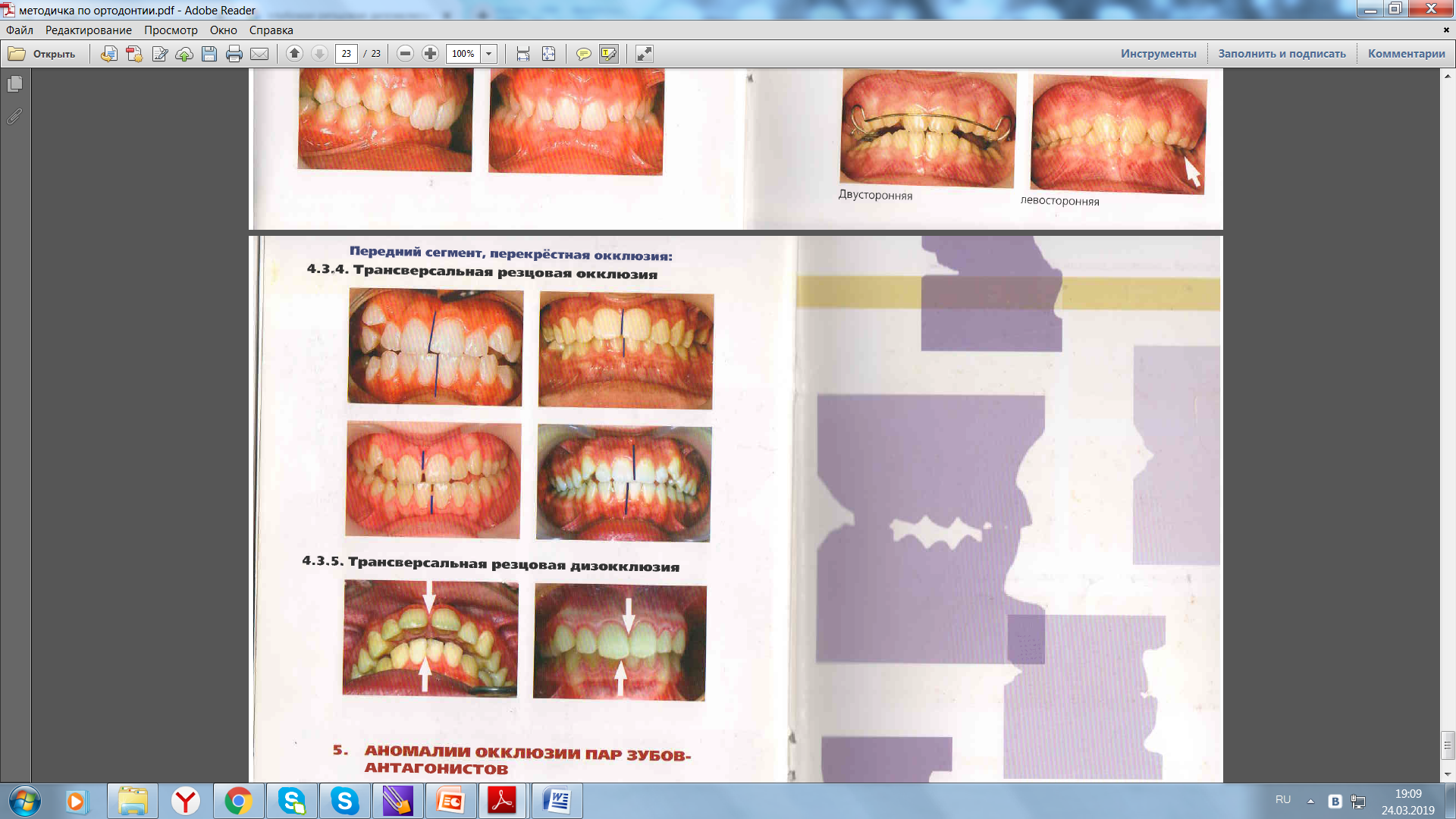 II. Аномалии окклюзии пар зубов-антагонистов
2.1. По сагиттали
2.2. По вертикали
2.3. По трансверсали
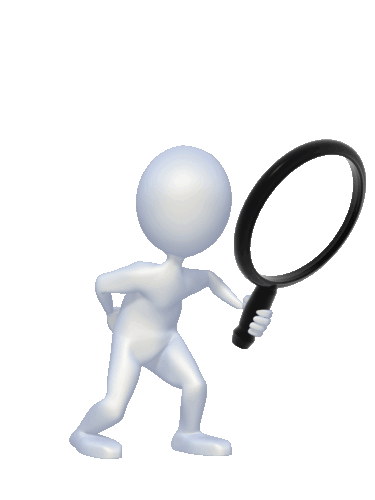 Методы исследования детей с зубочелюстными аномалиями:
Антропометрические
Биометрические
Рентгенологические
Антропометрические исследования
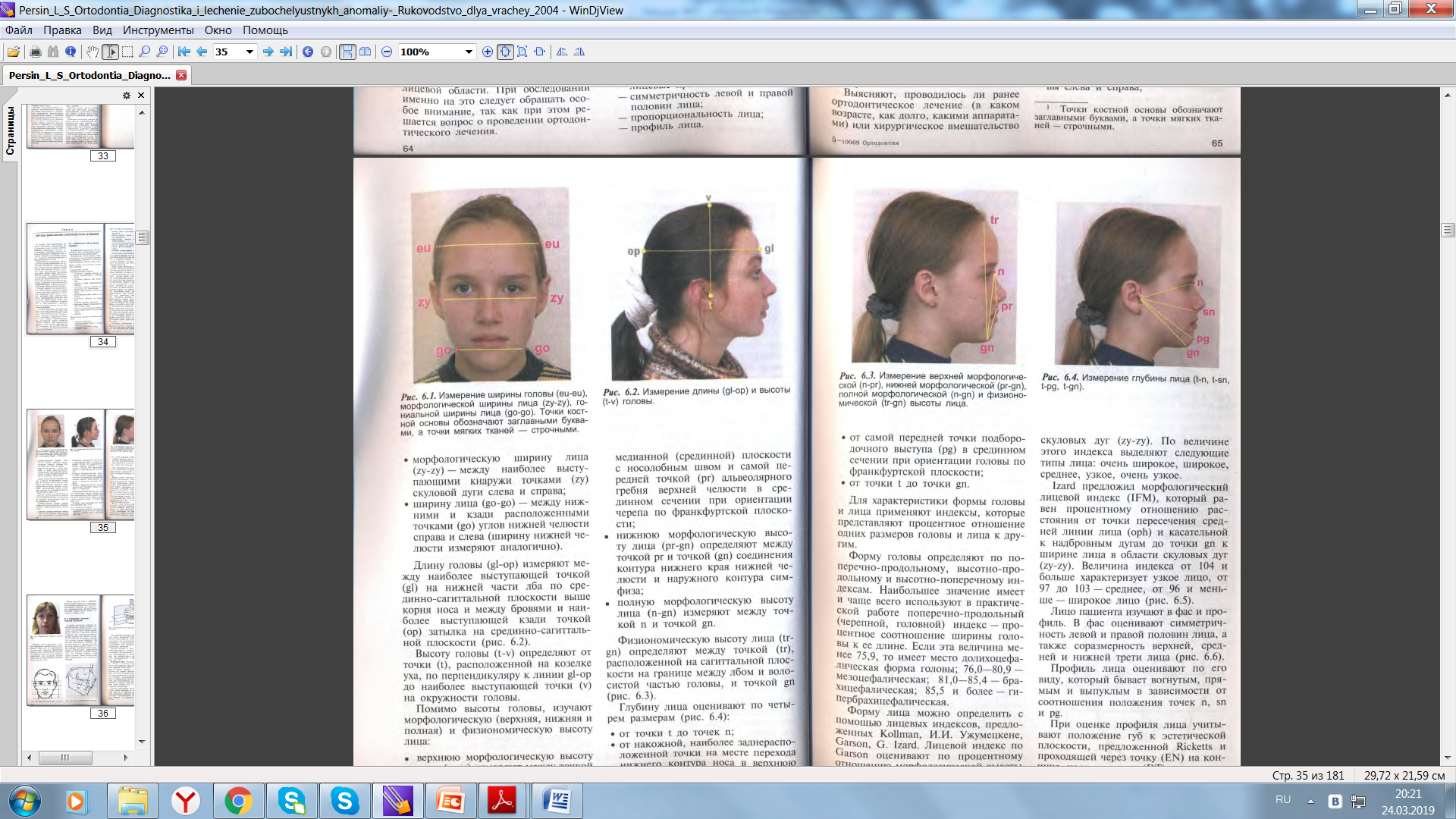 Форма головы(поперечно-продольный индекс)
Ширина головы
Длина головы

Если                  <  75,9 – долихоцефал
Если                  = 76,0 – 80,9 – мезоцефал
Если                  = 81,0 – 85,4 – брахицефал
Если                  = 85,5 и более – 
гипербрахицефал
100
Морфологический лицевой индекс Izard (IFM)
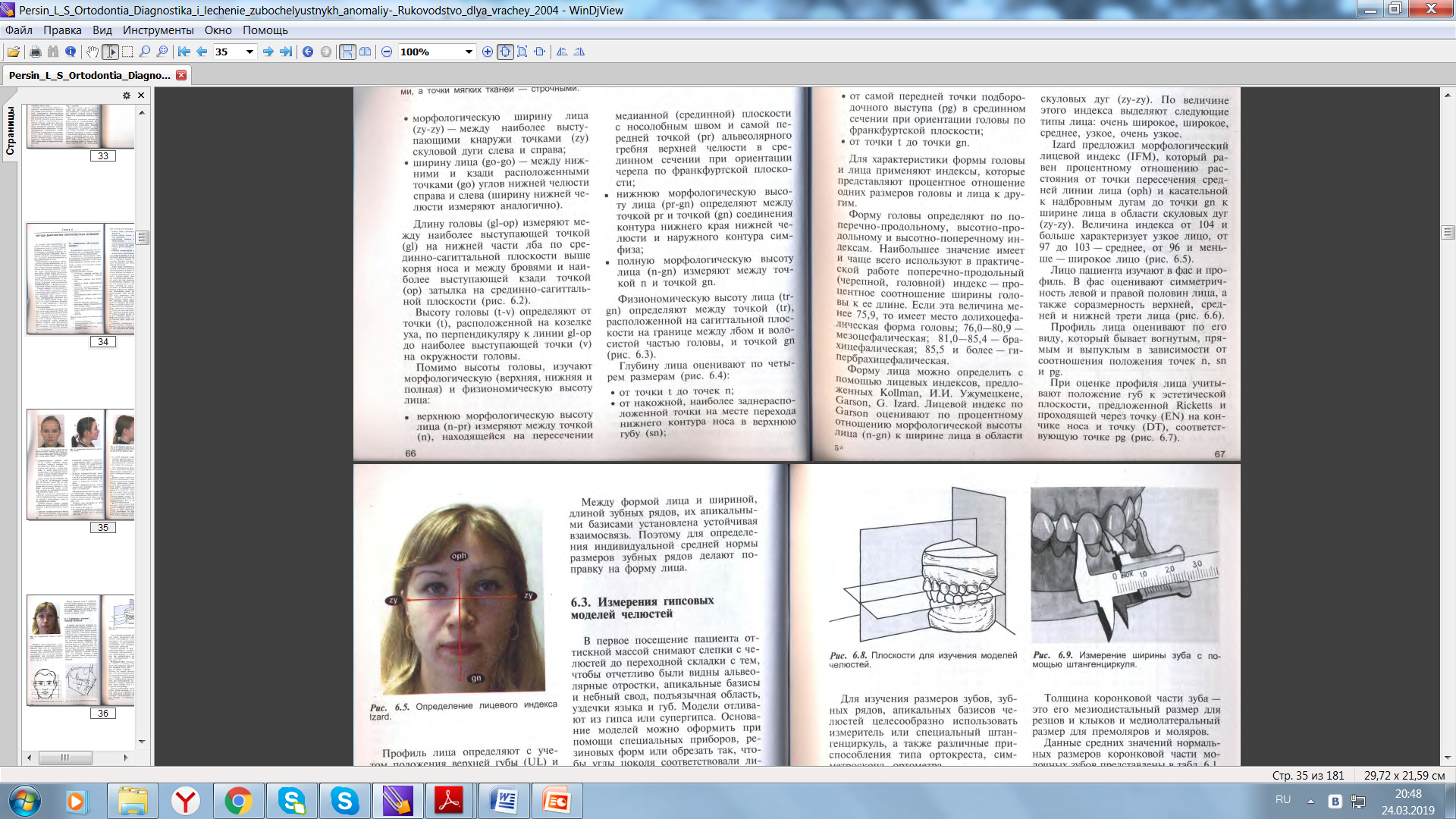 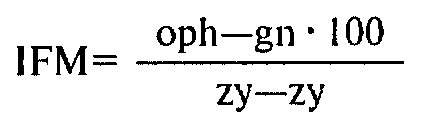 104 и более – узкое лицо
97 -103 - среднее лицо
96 и меньше – широкое лицо
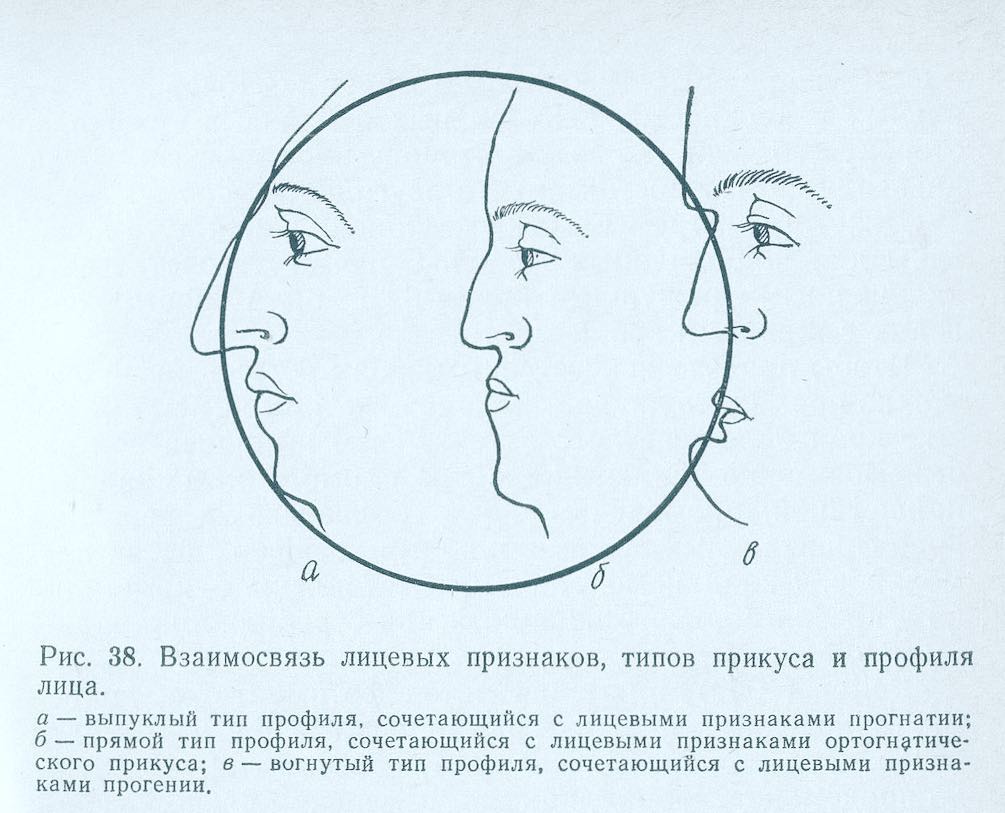 Биометрические исследования
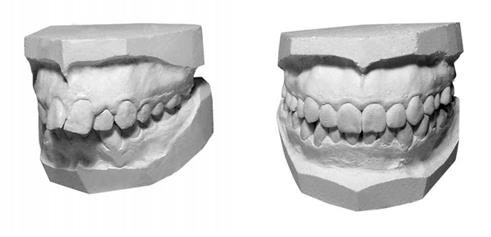 Метод Пона — Линдера — Харта
Метод используется для определения ширины зубных рядов у детей в сменном и  постоянном прикусе.

Сумма ширины четырех резцов × 100
                         
                            80

Сумма ширины четырех резцов х 100

                  
                           64
Измерительные точки для изучения моделей челюстей
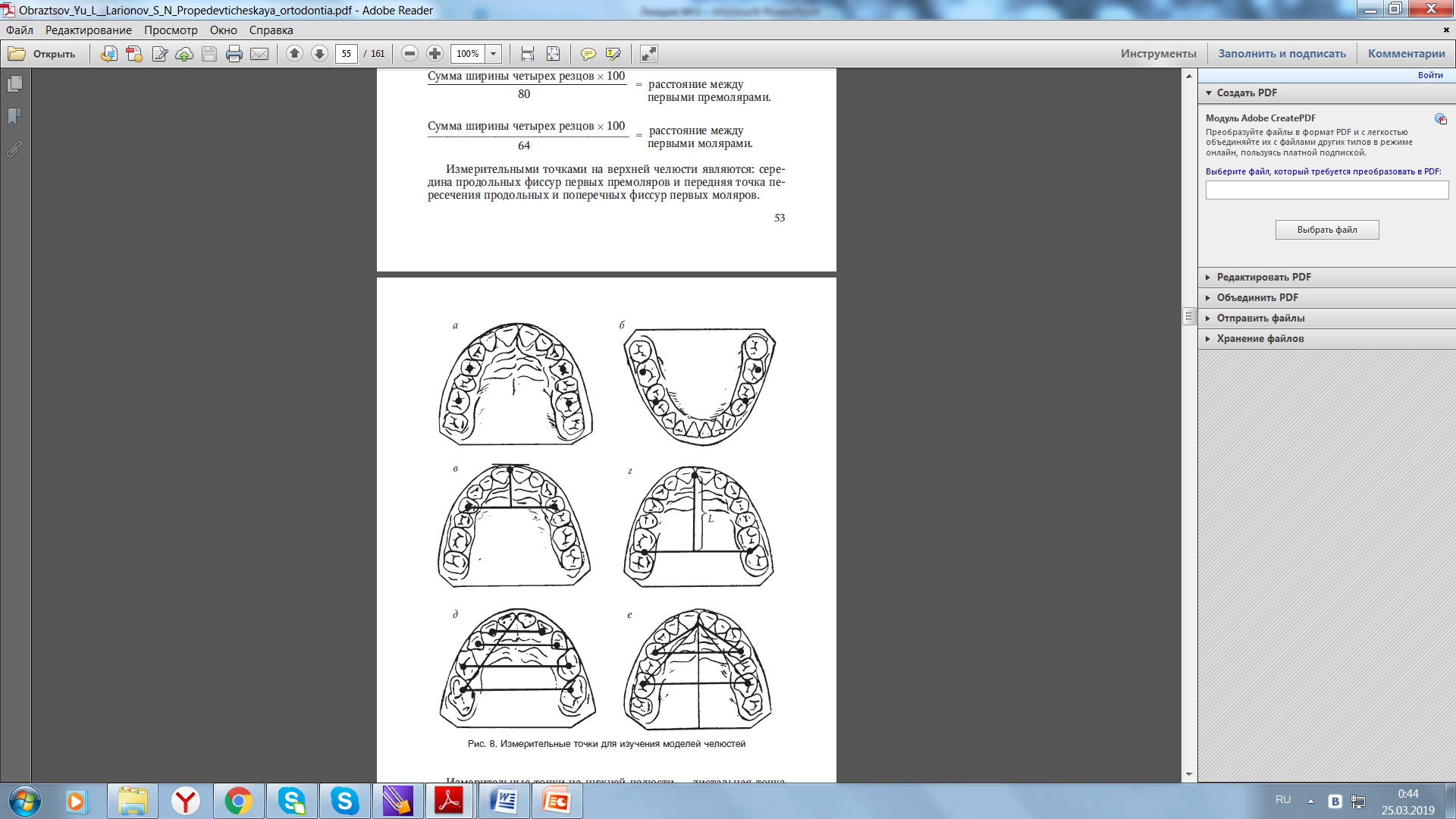 Измерительными точками на в.ч. являются: середина продольных фиссур первых премоляров и передняя точка пересечения продольных и поперечных фиссур первых моляров.
Измерительные точки на н.ч. — дистальная точка первого премоляра, соприкасающаяся со вторым премоляром (точка между премолярами), и срединная точка на вестибулярной поверхности или дистально-щечный бугор первого моляра
Немецкие ортодонты Линдер и Харт проверили данные Пона и установили, что она не может быть применима при обследовании немецких детей в силу влияния расовых особенностей. К аналогичному выводу пришла Н. Г. Снагина при обследовании детей русской национальности, поэтому указанные авторы предлагают вместо предложенных Поном коэффициентов 80 и 64 пользоваться коэффициентами 85 и 65
Оценить полученные результаты: если при тесном положении передних зубов сужение зубного ряда в области премоляров и моляров больше 6 мм, показано удаление отдельных зубов.
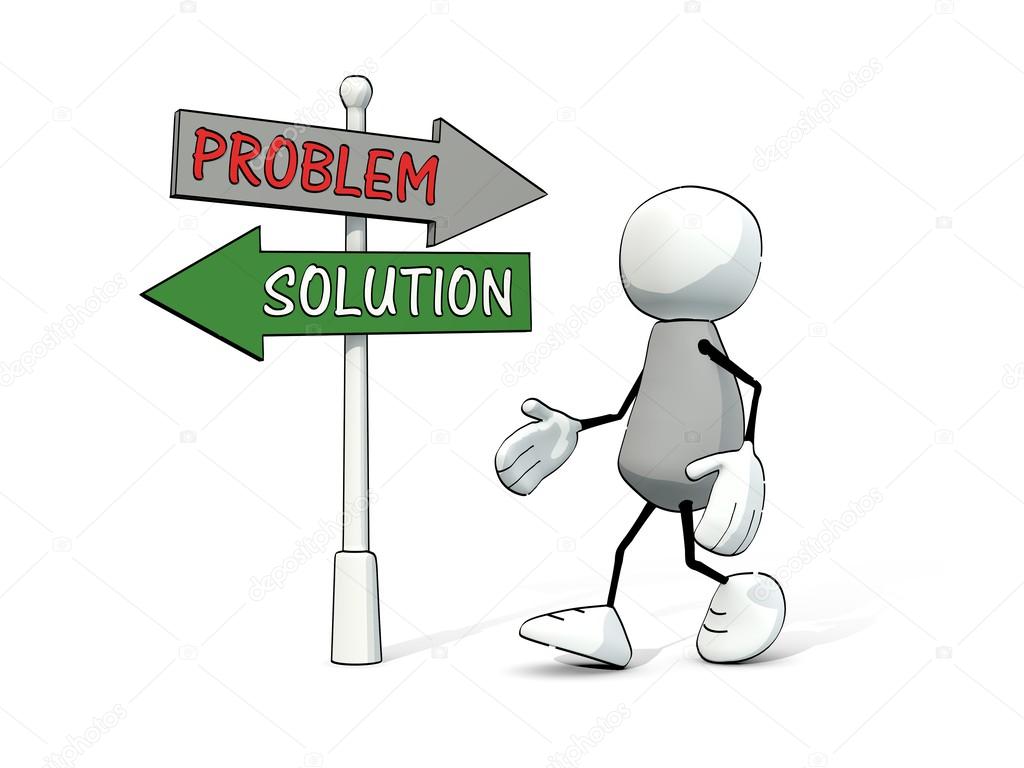 Метод Коркхауза
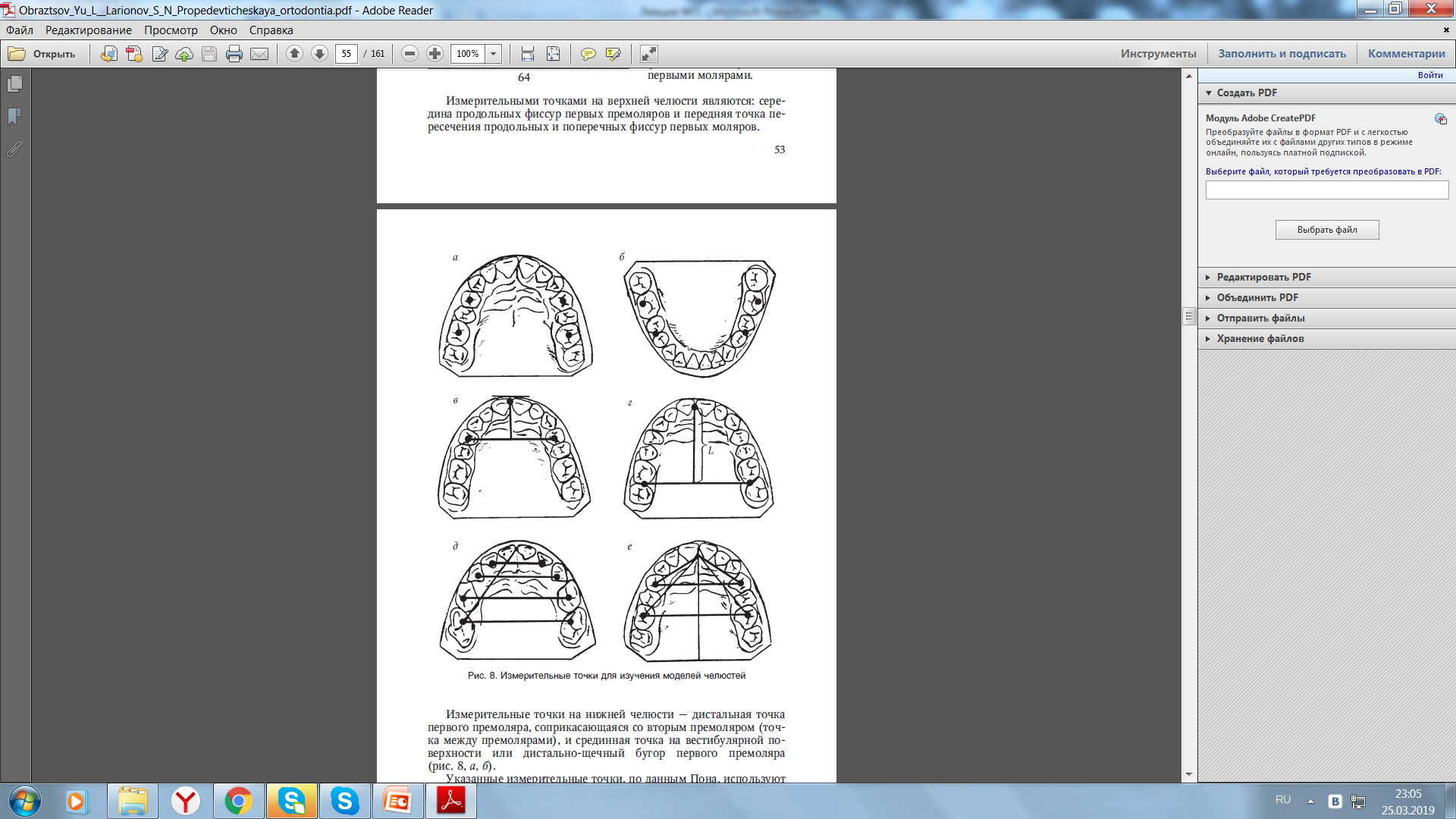 Метод Тона
сумма ширины верхних резцов         4
сумма ширины нижних резцов          3
*В тех случаях, когда не все верхние резцы прорезались (или отсутствуют), так определяют сумму их ширины.
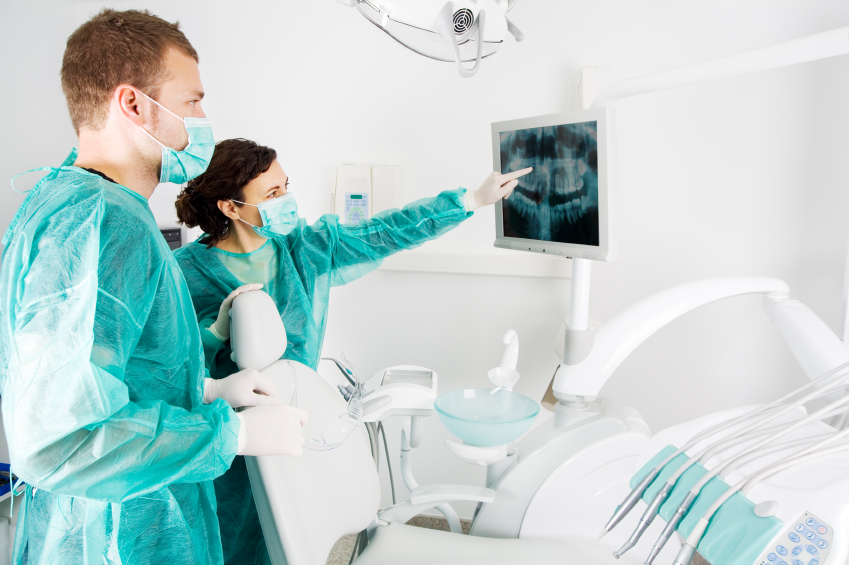 Рентгенологические методы
ОПТГ
ТРГ
КТ
ТРГ
Особенностью выполнения телерентгенографии является то, что съемка производится на значительном расстоянии (отсюда название метода — рентгенография на расстоянии). В настоящее время большинство исследователей выполняют телерентгенографию на расстоянии 2 м между пленкой и рентгеновским фокусом.
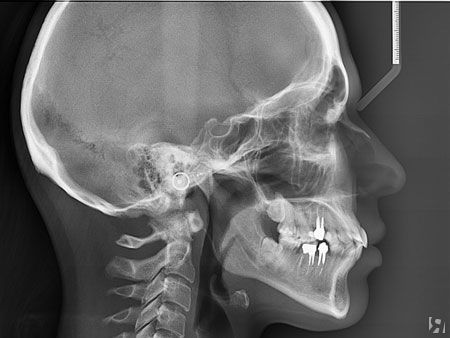 Анализ телерентгенограммы позволяет решить следующие задачи:
определить профиль лица пациента;
определить размеры челюстей и их апикальных базисов;
определить положение челюстей относительно основания черепа;
 определить взаимное расположение челюстей;
определить тип роста лицевого скелета;
 оценить положение зубов и развитие альвеолярных отростков;
провести дифференциальную диагностику клинических разновидностей аномалий прикуса;
 поставить окончательный диагноз;
обосновать план лечения больного.
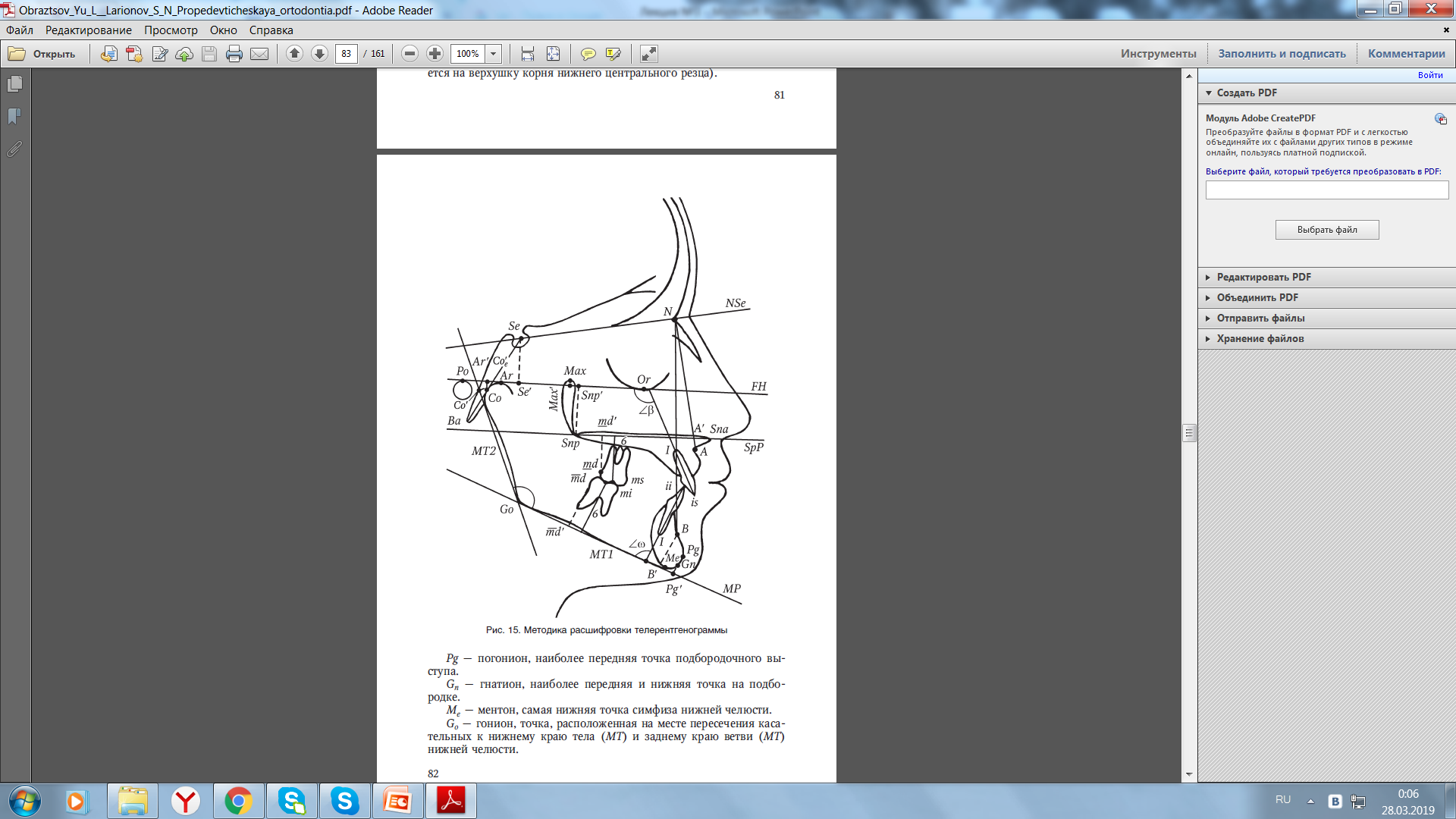 is = U1 (upper 1)
ii = L1 (lower 1)
NSL
NL
ML
N и Se от 63 до 72 мм (стабилизируется к 8-10 годам)

Длина тела н.ч:
N и Se + 3 мм (в сменном прикусе)
N и Se + 6 мм (в постоянном прикусе)
Искомая (должная) величина длины основания тела в.ч.:
2/3 от искомой длины тела н.ч.
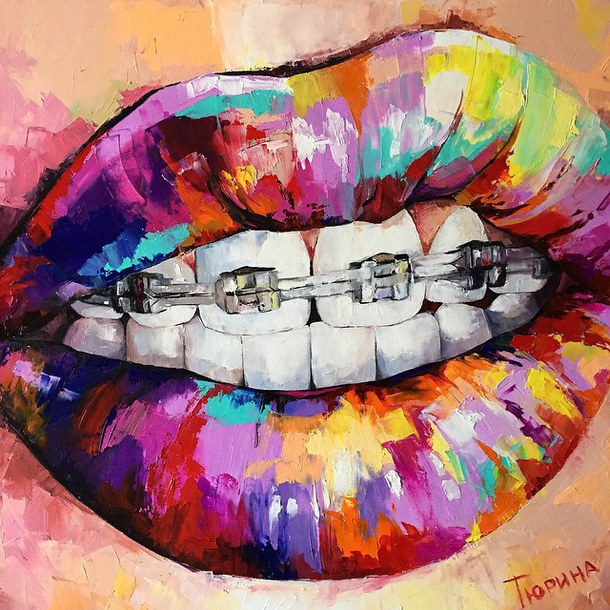 Спасибо за внимание!